Fotosynthese en verbranding
Waar vindt verbranding plaats in de organismen?
Welke brandstof gebruikt ons lichaam?
Wat zijn fossiele brandstoffen? Goed uitleggen met 4 voorbeelden.
Wat zou er gebeuren als er geen planten meer op de aarde waren? Leg je antwoord uit!
In diverse delen van de wereld worden bossen in een hoog tempo gekapt. Deze ontbossing versterkt het broeikaseffect. Waarom is dat denk je?
GFT
Onder welke omstandigheden kunnen bacteriën zich goed voortplanten?
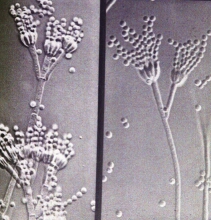 Schimmels
doosje – sporen – schimmeldraad
Zuurstof-warmte-vocht-voedsel
Noem 8 methoden van conserveren en zet er steeds in het kort achter wat de methode inhoudt + een voorbeeld als je dit kunt noemen.

Manier van conserveren
Korte uitleg
Voorbeeld